Functions and Scopes                      4.4.1.1 Scopes in Python
A variable is a label or a name given to a certain location in memory. This location holds the value you want your program to remember, for use later on. What's great in Python is that you do not have to explicitly state what the type of variable you want to define is - it can be of any type (string, integer, float, etc.). To create a new variable in Python, you simply use the assignment operator ( = , a single equals sign) and assign the desired value to it. 


Assigning an initial value to a variable is called initializing the variable. You just initialized the variable: first_string_var with a string value of First String and variable first_int_var with an integer or numeric value of 1.
Python has some rules that you must follow when creating a variable...
It may only contain letters (uppercase or lowercase), numbers or the underscore character _.
It may not start with a number.
It may not be a keyword (you will learn about them later on).
Functions and Scopes                      4.4.1.1 Scopes in Python
Variable Scope
Now that you know how to initialize a variable. Let's talk about the scope of these variables. Not all variables can be accessed from anywhere in a program. The part of a program where a variable is accessible is called its scope. There are four major types of variable scope and is the basis for the LEGB rule. 

LEGB stands for Local -> Enclosing -> Global -> Built-in.
Let's learn more about scopes...
Functions and Scopes                      4.4.1.1 Scopes in Python
Local Scope
Whenever you define a variable within a function, its scope lies ONLY within the function. It is accessible from the point at which it is defined until the end of the function and exists for as long as the function is executing (Source). Which means its value cannot be changed or even accessed from outside the function. Let's take a simple example:

def print_number(): 
    first_num = 1 
    # Print statement 1 
    print("The first number defined is: ", first_num)
print_number() 
# Print statement 2 
print("The first number defined is: ", first_num)
###NAME ERROR
Functions and Scopes                      4.4.1.1 Scopes in Python
We were able to print the first_num variable by calling the function print_number()

 (# Print statement 1). 

But when trying to access and then print the same variable from outside the function 

(# Print statement 2), it raised a NameError. 

This is because first_num is "local" to the function - thus, it cannot be reached from outside the function body.
Functions and Scopes                      4.4.1.1 Scopes in Python
Enclosing Scope
What if we have a nested function (function defined inside another function)? How does the scope change? Let's see with the help of an example.
def outer(): 
    first_num = 1 
    def inner(): 
        second_num = 2 
        # Print statement 1 - Scope: Inner 
        print("first_num from outer: ", first_num) 
        # Print statement 2 - Scope: Inner 
        print("second_num from inner: ", second_num) inner() 

    # Print statement 3 - Scope: Outer 
    print("second_num from inner: ", second_num) outer()
Functions and Scopes                      4.4.1.1 Scopes in Python
Got an error? 
This is because you cannot access second_num from outer()
 (# Print statement 3). 
It is not defined within that function. 
However, you can access first_num from inner()
 (# Print statement 1), because the scope of first_num is larger, it is within outer().
This is an enclosing scope.
Outer's variables have a larger scope and can be accessed from the enclosed
 function inner()
Functions and Scopes                      4.4.1.1 Scopes in Python
Global Scope
This is perhaps the easiest scope to understand. Whenever a variable is defined outside any function, it becomes a global variable, and its scope is anywhere within the program. Which means it can be used by any function.

greeting = "Hello" 
def greeting_world(): 
    world = "World" 
    print(greeting, world) 

def greeting_name(name): 
    print(greeting, name) 

greeting_world() 
greeting_name("Samuel")
Functions and Scopes                      4.4.1.1 Scopes in Python
Built-in Scope
This is the widest scope that exists! All the special reserved keywords fall under this scope. We can call the keywords anywhere within our program without having to define them before use.
Keywords are simply special reserved words. They are kept for specific purposes and cannot be used for any other purpose in the program.These are the keywords in Python:
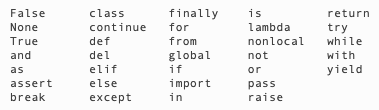 Functions and Scopes                      4.4.1.1 Scopes in Python
LEGB Rule
LEGB (Local -> Enclosing -> Global -> Built-in) is the logic followed by a Python interpreter when it is executing your program.
Let's say you're calling print(x) within inner(), which is a function nested in outer(). Then Python will first look if "x" was defined locally within inner(). If not, the variable defined in outer() will be used. This is the enclosing function. If it also wasn't defined there, the Python interpreter will go up another level - to the global scope. Above that, you will only find the built-in scope, which contains special variables reserved for Python itself.
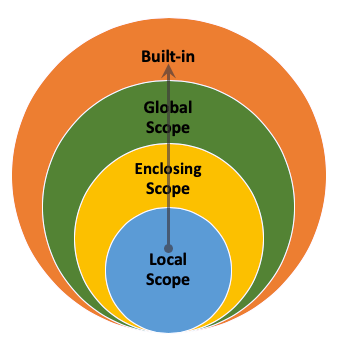 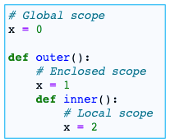 "
Functions and Scopes                      4.4.1.1 Scopes in Python
So far, so good!
Next, let's revisit some examples from before to see if they can create problems when the use-case becomes slightly more complex.
Scenario 1: Global Scope
Remember the greeting_world() function from earlier? Let's say you wanted to be able to change the global variable greeting("Hello") to set a new value ("Hi") for the greeting, so that greeting_world() prints "Hi World

greeting = "Hello" 
def change_greeting(new_greeting): 
    greeting = new_greeting 
def greeting_world(): 
    world = "World" 
    print(greeting, world) 
change_greeting("Hi") 
greeting_world() 				

printed: Hello World   ------  WHY????
"
Functions and Scopes                      4.4.1.1 Scopes in Python
Global Keyword
With global, you're telling Python to use the globally defined variable instead of locally creating one. To use the keyword, simply type 'global', followed by the variable name. Let's see this in action on Scenario 1.

greeting = "Hello" 
def change_greeting(new_greeting): 
    	global greeting
	greeting = new_greeting 

def greeting_world(): 
    world = "World" 
    print(greeting, world) 

change_greeting("Hi") 
greeting_world() 			

Printed = “Hi World”
Functions and Scopes                      4.4.1.1 Scopes in Python
Scenario 2: Enclosing Scope
Here, we have a look at the outer() and inner() nested functions from the Enclosing Scope example. Let's try to change the value of first_num from 1 to 0 from within inner().

def outer(): 

	first_num = 1 

	def inner(): 

		first_num = 0 
		second_num = 1 
		print("inner - second_num is: ", second_num) 

	inner() 

	print("outer - first_num is: ", first_num) 

outer()

inner – second_num is: 1
outer – first_num is: 1
Functions and Scopes                      4.4.1.1 Scopes in Python
Nonlocal Keyword
This is another handy keyword that allows us to work more flexibly and tidily with variable scopes. The nonlocal keyword is useful in nested functions. It causes the variable to refer to the previously bound variable in the closest enclosing scope. In other words, it will prevent the variable from trying to bind locally first, and force it to go a level 'higher up'. The syntax is similar to the global keyword.
def outer(): 
	first_num = 1 
	def inner(): 
		nonlocal first_num 
		first_num = 0 
		second_num = 1 
		print("inner - second_num is: ", second_num) 
	inner() 
	print("outer - first_num is: ", first_num) 
outer()

inner – second_num is: 1
outer – first_num is: 1
"
Functions and Scopes                      4.4.1.1 Scopes in Python
https://www.datacamp.com/community/tutorials/scope-of-variables-python
Functions and Scopes                      4.4.1.1 Scopes in Python
Let's start with a definition:
The scope of a name (e.g., a variable name) is the part of a code where the name is properly recognizable.
For example, the scope of a function's parameter is the function itself. The parameter is inaccessible outside the function.
Let's check it. Look at the code in the editor. What will happen when you run it?
The program will fail when run. The error message will read:
NameError: name 'x' is not defined

This is to be expected.
We're going to conduct some experiments with you to show you how Python constructs scopes, and how you can use its habits to your benefit.
Functions and Scopes                      4.4.1.2 Scopes in Python
Functions and scopes: continued
Let's start by checking whether or not a variable created outside any function is visible inside the functions. In other words, does a variable's name propagate into a function's body?
Look at the code in the editor. Our guinea pig is there.
The result of the test is positive - the code outputs:

def my_function():
    print("Do I know that variable?", var)

var = 1
my_function()
print(var)

The answer is: a variable existing outside a function has a scope inside the functions' bodies.
This rule has a very important exception. Let's try to find it.
Let's make a small change to the code:
Functions and Scopes                      4.4.1.2 Scopes in Python
Functions and scopes: continued
def my_function(): 
	var = 2 
	print("Do I know that variable?", var) 
	var = 1 
my_function() 
print(var)

The result has changed, too - the code produces a slightly different output now:
Do I know that variable? 2 1

 What's happened?
the var variable created inside the function is not the same as when defined outside it - it seems that there two different variables of the same name;
moreover, the function's variable shadows the variable coming from the outside world.
We can make the previous rule more precise and adequate:
A variable existing outside a function has a scope inside the functions' bodies, excluding those of them which define a variable of the same name.
It also means that the scope of a variable existing outside a function is supported only when getting its value (reading). Assigning a value forces the creation of the function's own variable.
Make sure you understand this well and carry out your own experiments.
Functions and Scopes                      4.4.1.3 Scopes in Python
Functions and scopes: the global keyword
Hopefully, you should now have arrived at the following question: does this mean that a function is not able to modify a variable defined outside it? This would create a lot of discomfort.
Fortunately, the answer is no.

There's a special Python method which can extend a variable's scope in a way which includes the functions' bodies (even if you want not only to read the values, but also to modify them).
Such an effect is caused by a keyword named global:

Using this keyword inside a function with the name (or names separated with commas) of a variable(s), forces Python to refrain from creating a new variable inside the function - the one accessible from outside will be used instead.
Functions and Scopes                      4.4.1.3 Scopes in Python
Functions and scopes: the global keyword

In other words, this name becomes global (it has a global scope, and it doesn't matter whether it's the subject of read or assign).

Look at the code in the editor.
We've added global to the function.
The code now outputs:

def my_function():
    global var
    var = 2
    print("Do I know that variable?", var)

var = 1
my_function()
print(var)

Do I know that variable? 2 2
This should be sufficient evidence to show that the global keyword does what it promises.
Functions and Scopes                      4.4.1.4 Scopes in Python
How the function interacts with its arguments

Now let's find out how the function interacts with its arguments.
The code in the editor should teach you something. As you can see, the function changes the value of its parameter. Does the change affect the argument?
Run the program and check.
The code's output is:

def my_function(n):
    print("I got", n)
    n += 1
    print("I have", n)


var = 1
my_function(var)
print(var) 

I got 1 
I have 2 
1

The conclusion is obvious - changing the parameter's value doesn't propagate outside the function (in any case, not when the variable is a scalar, like in the example).
This also means that a function receives the argument's value, not the argument itself. This is true for scalars.
Is it worth checking how it works with lists (do you recall the peculiarities of assigning list slices versus assigning lists as a whole?).
Functions and Scopes                      4.4.1.4 Scopes in Python
The following example will shed some light on the issue:

def my_function(my_list_1): 
	print("Print #1:", my_list_1) 
	print("Print #2:", my_list_2) 
	my_list_1 = [0, 1] 
	print("Print #3:", my_list_1) 
	print("Print #4:", my_list_2) 

my_list_2 = [2, 3] 
my_function(my_list_2) 
print("Print #5:", my_list_2)

The code's output is:
Print #1: [2, 3] 
Print #2: [2, 3] 
Print #3: [0, 1] 
Print #4: [2, 3] 
Print #5: [2, 3] 
It seems that the former rule still works.
Functions and Scopes                      4.4.1.4 Scopes in Python
Finally, can you see the difference in the example below:
def my_function(my_list_1): 
	print("Print #1:", my_list_1) 
	print("Print #2:", my_list_2) 
	del my_list_1[0] # Pay attention to this line. 
	print("Print #3:", my_list_1) 
	print("Print #4:", my_list_2) 
my_list_2 = [2, 3] 
my_function(my_list_2) 
print("Print #5:", my_list_2)

We don't change the value of the parameter my_list_1 (we already know it will not affect the argument), but instead modify the list identified by it.
The output may be surprising. Run the code and check:
Print #1: [2, 3] 
Print #2: [2, 3] 
Print #3: [3] 
Print #4: [3] 
Print #5: [3] 

Can you explain it?
Let's try:
if the argument is a list, then changing the value of the corresponding parameter doesn't affect the list (remember: variables containing lists are stored in a different way than scalars),
but if you change a list identified by the parameter (note: the list, not the parameter!), the list will reflect the change.
It's time to write some example functions. You'll do that in the next section.
Functions and Scopes                      4.4.1.4 Scopes in Python
Key takeaways
A variable that exists outside a function has a scope inside the function body (Example 1) unless the function defines a variable of the same name (Example 2, and Example 3), e.g.:

Example 1:
var = 2
def mult_by_var(x):
    return x * var
print(mult_by_var(7))    # outputs: 14

Example 2:
def mult(x):
    var = 5
    return x * var
print(mult(7))    # outputs: 35

Example 3:
def mult(x):
    var = 7
    return x * var
var = 3
print(mult(7))    # outputs: 49
Functions and Scopes                      4.4.1.4 Scopes in Python
Key takeaways

2. A variable that exists inside a function has a scope inside the function body (Example 4), e.g.:


Example 4:

def adding(x):
    var = 7
    return x + var
print(adding(4))    # outputs: 11
print(var)    # NameError
Functions and Scopes                      4.4.1.4 Scopes in Python
Key takeaways
You can use the global keyword followed by a variable name to make the variable's scope global, e.g.:

var = 2
print(var)    # outputs: 2
 
def return_var():
    global var
    var = 5
    return var
 
print(return_var())    # outputs: 5
print(var)    # outputs: 5
Functions and Scopes                      4.4.1.4 Scopes in Python
Key takeaways

Exercise 1

What will happen when you try to run the following code?

def message(): 
	alt = 1 
	print("Hello, World!") 

print(alt)
Functions and Scopes                      4.4.1.4 Scopes in Python
Key takeaways

Exercise 1

The NameError exception will be
 thrown 

(NameError: name 'alt' is not defined)
Functions and Scopes                      4.4.1.4 Scopes in Python
Key takeaways

Exercise 2

What is the output of the following snippet?
a = 1 

def fun(): 
	a = 2 
	print(a) 

fun() 

print(a)
Functions and Scopes                      4.4.1.4 Scopes in Python
Key takeaways

Exercise 2

2
1
Functions and Scopes                      4.4.1.4 Scopes in Python
Key takeaways

Exercise 3
What is the output of the following snippet? 

a = 1 

def fun(): 
	global a 
	a = 2 
	print(a) 

fun() 
a = 3 
print(a)
Functions and Scopes                      4.4.1.4 Scopes in Python
Key takeaways

Exercise 3

2
3
Functions and Scopes                      4.4.1.4 Scopes in Python
Key takeaways

Exercise 3
What is the output of the following snippet? 

a = 1 

def fun(): 
	global a 
	a = 2 
	print(a) 

a = 3 
fun() 
print(a)
Functions and Scopes                      4.4.1.4 Scopes in Python
Key takeaways

Exercise 4

2
2
Functions and Scopes                      4.4.1.4 Scopes in Python
Assignment 4.4.1.1 Scope Practice: (10 min)

Write a function that contains the following:

Global Variable
Local Variable
Built in Variable